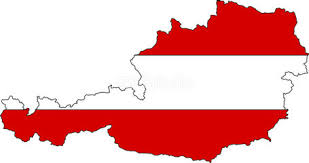 The Education System in Austria
Presented by Semir, Jungsher, Ahmet, Karlo, Emre, Eda, Bahar, Albina, Emre
1-Early childhood education
crèches : childcare for children below the age of three. 
Kindergarten: Children can go to the kindergarten for three years, the last year is mandatory.
Age-appropriate care for children up to school-age
Various forms of elementary education: crèches, kindergartens, nurseries, children's groups, playgroups and male and female childminders
Availability of special needs education, remedial education and integrated education
Compulsory final year of kindergarten
Ahmet
2-Primary Education
Primary School is 
a four-year school
you have the option to attend the pre-school year
it is commencing on 1st September after the child's sixth birthday
earlier admission is possible if the child is ready for school.
the registration as a pupil is a pre-condition for admission.
and upon completion: Progress into the next stage of education
Bahar
2a - SPECIAL NEEDS EDUCATION AND INTEGRATED EDUCATION
Special schools from the ages of 6 to 15 years:
Specially-trained special school teachers
Individual teaching methods
Aim: To enable pupils to cope with the next stage of vocational education or to attend additional forms of education
Karlo
3-Lower secondary education
Lower secondary education encompasses the first 4 years after primary education.
1. New Secondary School (Neue Mittelschule), 
Educational and career guidance form the foundation for educational and career decisions taken later.
Individualisation and internal differentiation form the key characteristics.
All-day education is offered at many New Secondary Schools.
Upon completion: Attendance at a more advanced medium level or upper level school is possible.
Albina
3-Lower secondary education
2. Academic Secondary School Lower Level (AHS Unterstufe)
there are four-year lower level
On successful completion, pupils may attend the Academic Secondary School Upper Level.
they can transfer to a College for Higher Vocational Education.
Eda
4-Upper secondary education
Secondary level I is followed by secondary level II starting from the 9th school year.

Pre-Vocational School called Polytechnische Schule prepares pupils for an apprenticeship or job, 
Vocational school and Apprenticeship- a dual system which means that you work and also go to school until you have finished your apprenticeship, 
School for Intermediate Vocational Education (BMS), 
Colleges for Higher Vocational Education (BHS) (excluding the 4th and 5th forms), 
Academic Secondary School Upper Cycle (AHS Oberstufe) as well as the 
Pre-Vocational Year (Berufsvorbereitungsjahr) and Integrative Vocational Training.
Jungsher
5-Post-secondary non-tertiary education
Post-secondary non-tertiary education encompasses qualifications that are considered to be beyond secondary education, but are not included in the tertiary sector.
These courses include Schools of Nursing and certain Continuing Education Courses at Universities, Universities of Applied Sciences and University Colleges of Teacher Education.
Semir
6-Short-cycle tertiary education
Short-cycle tertiary education covers all post-secondary qualifications that teach graduates professional knowledge, skills and competences typically in a practice-oriented way, focusing on specific occupations.
Colleges for Higher Vocational Education (BHS) from the 4th Grade,
Schools for People in Employment,
Add-on Courses (Aufbaulehrgänge),
Post-secondary VET Courses and 
Industrial Master College, Building Craftsperson and Master Craftsperson School.
Jungsher
7-Tertiary Level
After having completed a general or vocational education people can study at a university, university of applied sciences or a university college of teacher education. 
The highest attainable levels of formal education:
Bachelor’s, 
Master’s or 
Doctoral educational levels or equivalents.
Emre